PUBLIC SPEAKING
Catholic Robotics League Workshop and Scrimmage 2019
Why should I care?
Public speaking is a life skill that you will use wherever you go

Effective way of getting your message across to a large audience

Improves…
Communication skills
Leadership skills
Confidence
Ability to read and understand people
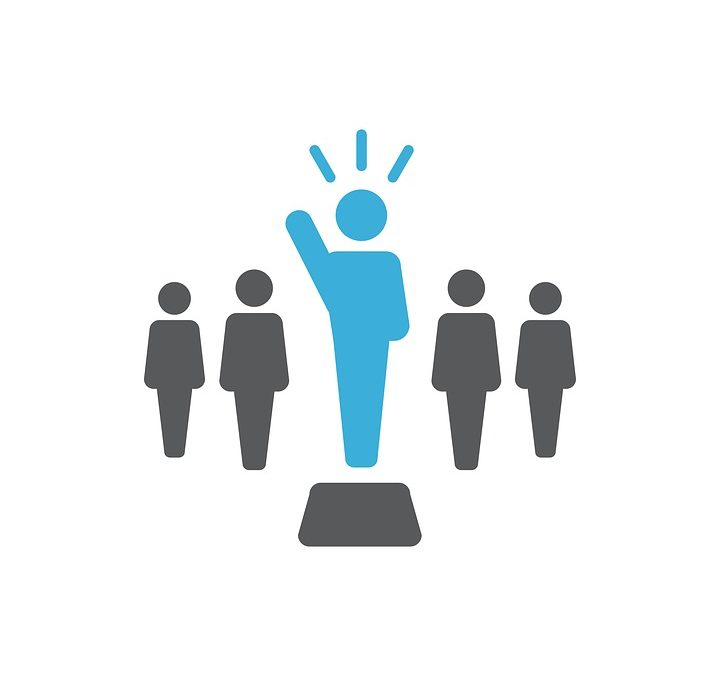 Building Good Habits
Don’t:
Fidget too much
Go off topic
Look at your feet/hands
Cross your arms
Ramble
Pick your nose
Do:
Make eye contact
Speak clearly
Project your voice
Include important information
Use an appropriate tone/vocabulary
Answer questions
ACTIVITY: Filler Free
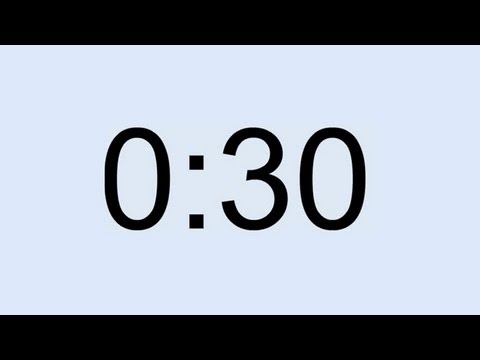 Find a partner that you do not know 

Talk for 30 seconds without using any filler words

DON’T USE:
	“um”	“like”	“uh”		“y’know”

Your topic:
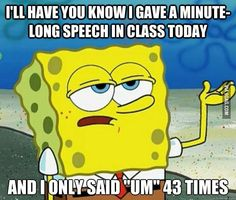 If you could have any superpower, what would you pick, and why?
ACTIVITY: Enthusiasm
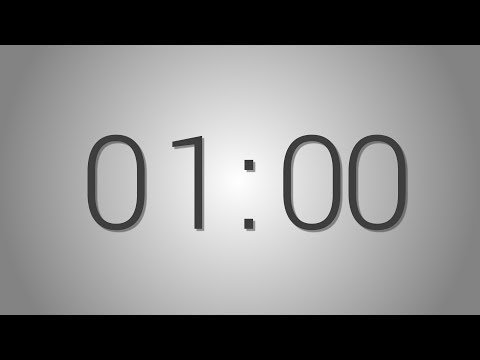 Get into groups of 4 people, that you do not know

Choose a topic that you really don’t like

It can be a TV show, movie, book, kitchen utensil, etc.

Only say positive things about this topic for 1 minute!
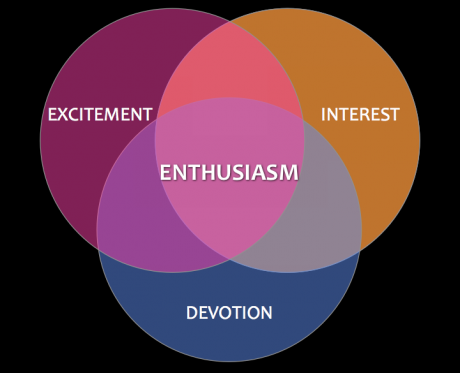 ACTIVITY: Projects
Find another group to join up with
Each person will give a 1 minute summary of what you’ve been working on 

Use what you learned in the past two activities to help you

Think about:
What is the problem you’re solving?
What is some of your research?
Have you been building or coding?
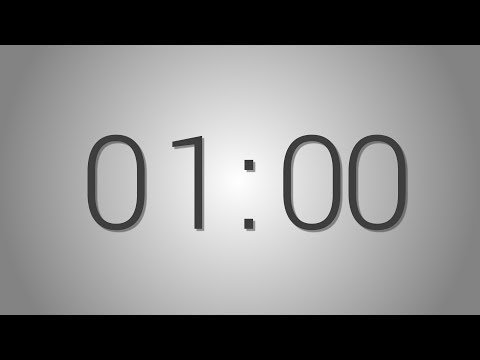 It’s not just you!
Over 75% of the population struggles with a fear of public speaking

Here’s how to cope with any anxiety you may have:
Fake it ‘til you make it
Practice makes perfect
Breathe

Use the lessons you’ve learned today in not just your project presentations, but in your everyday life!
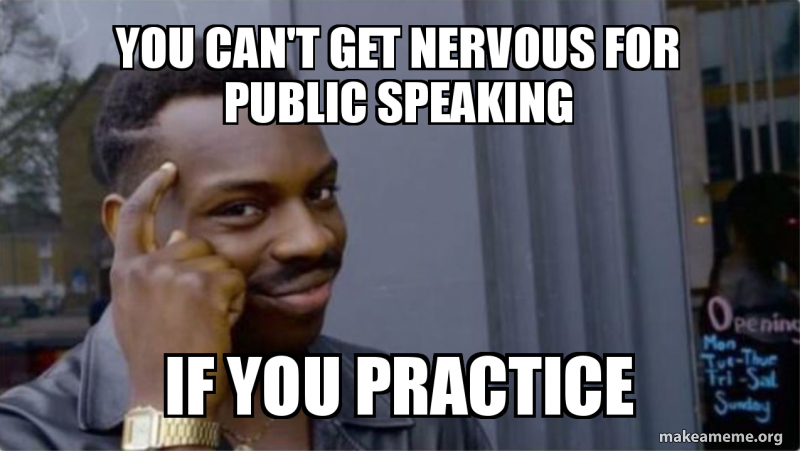